Муниципальное бюджетное дошкольное образовательное учреждение  детский сад № 7 «Буровичок»«Сказка как средство духовно-нравственного воспитания детей в процессе приобщения к истокам народной культуры»
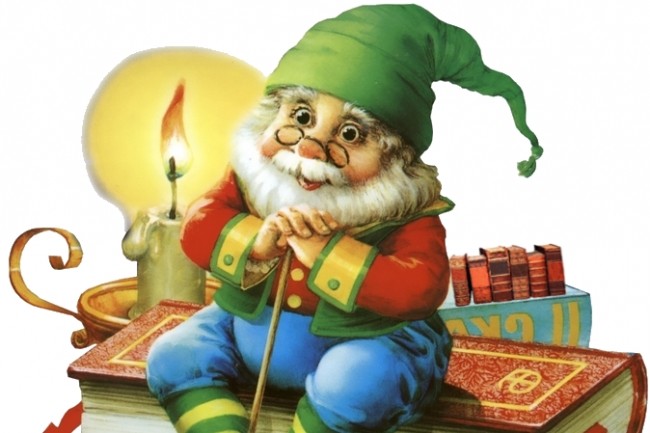 Воспитатели гр. «Знайки»
Мехтиханова Т. Ш
Абакарова А. М
Цель: 
Приобщения детей к истокам народной культуры посредствам русских народных сказок.

Задачи:
   Помогать усвоению детьми духовно-нравственных категорий. 
2.      Содействовать развитию речи детей, обогащению словаря, развитию    образного строя и навыков связной речи. 
Развивать способность детей отличать хорошее от плохого в сказке и в жизни, умение делать нравственный выбор. 
Воспитывать послушание на основе любви и уважения к родителям и близким людям, терпения, милосердия, умения уступать, помогать друг другу и с благодарностью принимать помощь. 
Воспитывать трудолюбие, с уважением относиться к результатам чужого и своего труда. 
6.    Развивать эстетический вкус, умение видеть, ценить и беречь красоту
Актуальность: 
Современные дети мало знают о русских народных традициях, родном городе, стране, часто равнодушны к близким людям, в том числе к товарищам по группе, редко сострадают чужому горю. Поэтому, необходимо как можно раньше пробуждать в детях такие чувства, как любовь к родной земле, формировать у них такие черты характера, которые помогут стать достойным человеком и достойным гражданином своей страны.
Эти сказки помогут детям понять: 
как дружба помогает победить зло 
         («Зимовье зверей»); 
как добрые и миролюбивые побеждают 
          («Волк и семеро козлят»); 
что зло наказуемо 
   («Кот, петух и лиса», «Заюшкина избушка»); 
что никуда без разрешения одним ходить нельзя ( «Маша и медведь»); 
что надо слушаться родителей, старших (сказки «Гуси-лебеди», 
   «Сестрица Аленушка и братец Иванушка»).
- любить и уважать свой народ
(Илья Муромец и Соловей-разбойник, 
Пера-богатырь, Никита Кожемяка)
Гуманизм 
(Царевна-лягушка, Петушок и бобовое зернышко)
Чувство коллективизма 
(Три поросенка, Репка, Теремок, Рукавичка)
Бережное отношение к животным и растениям 
(Крошечка - Хаврошечка, По щучьему велению, Сказка о рыбаке и рыбке)
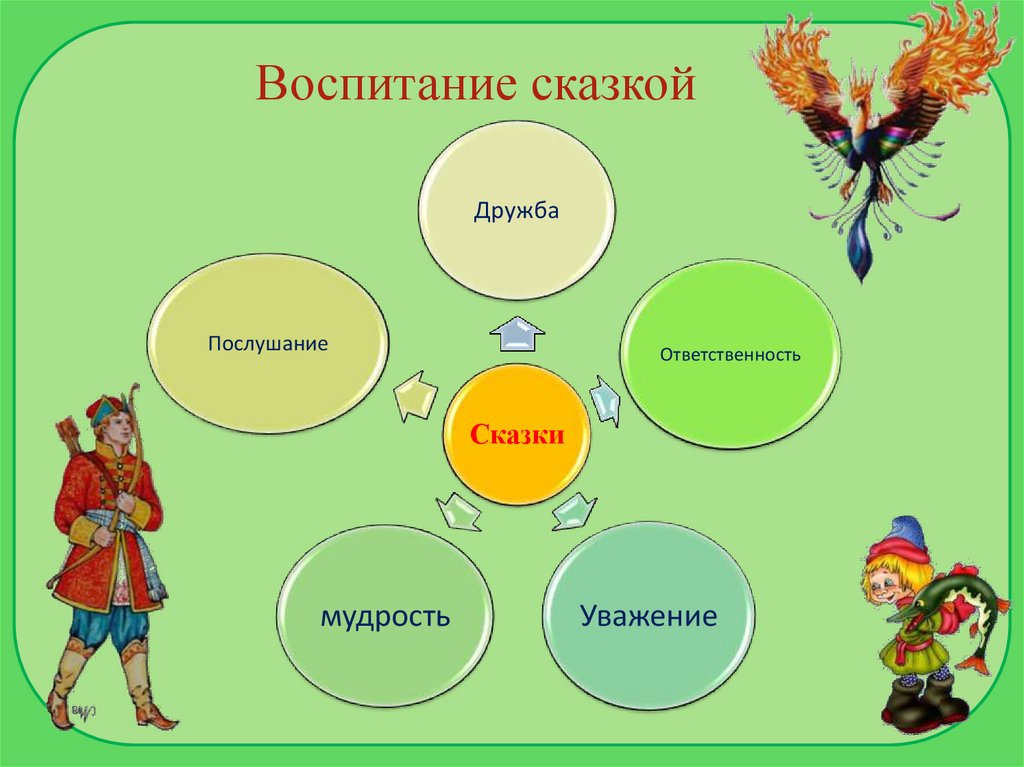 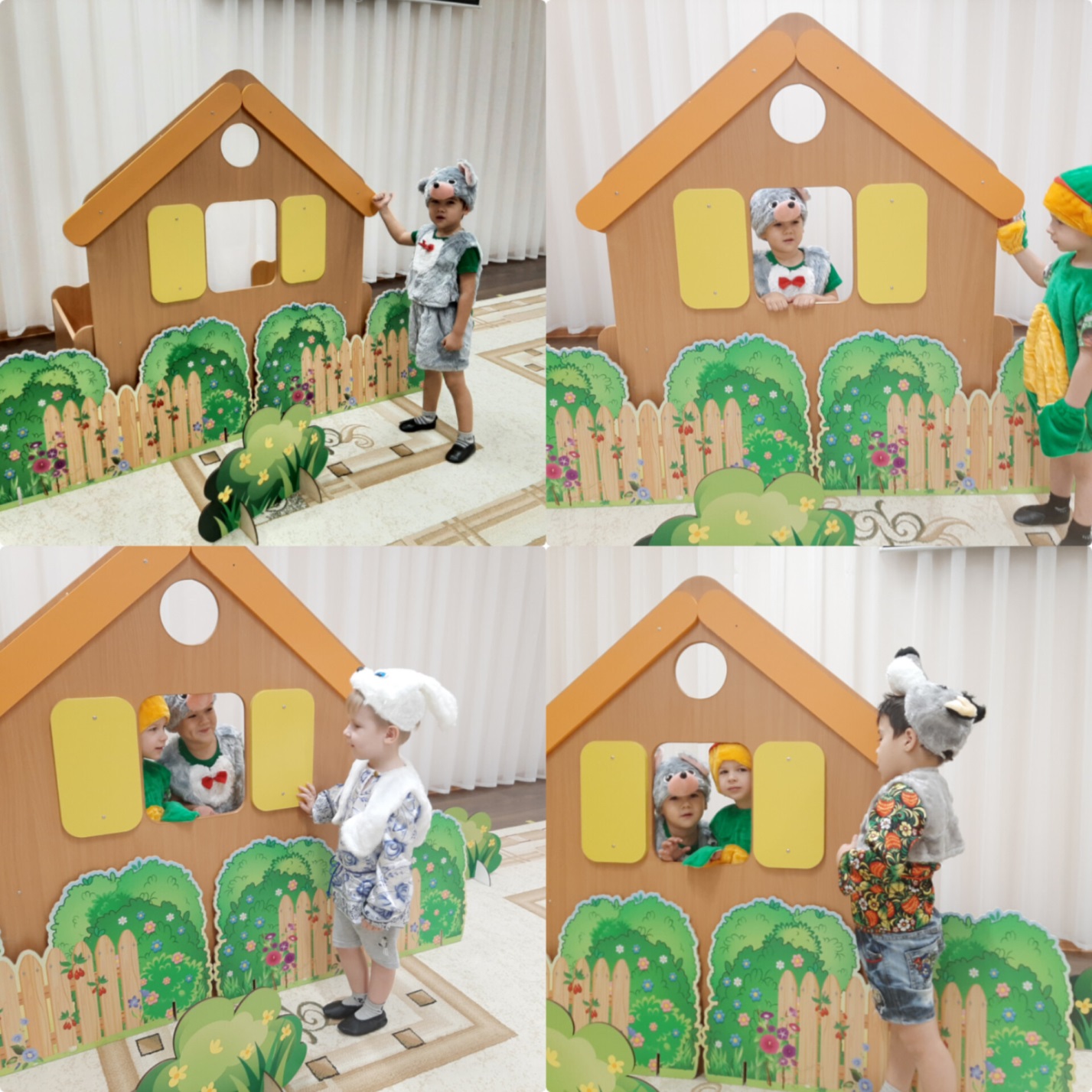 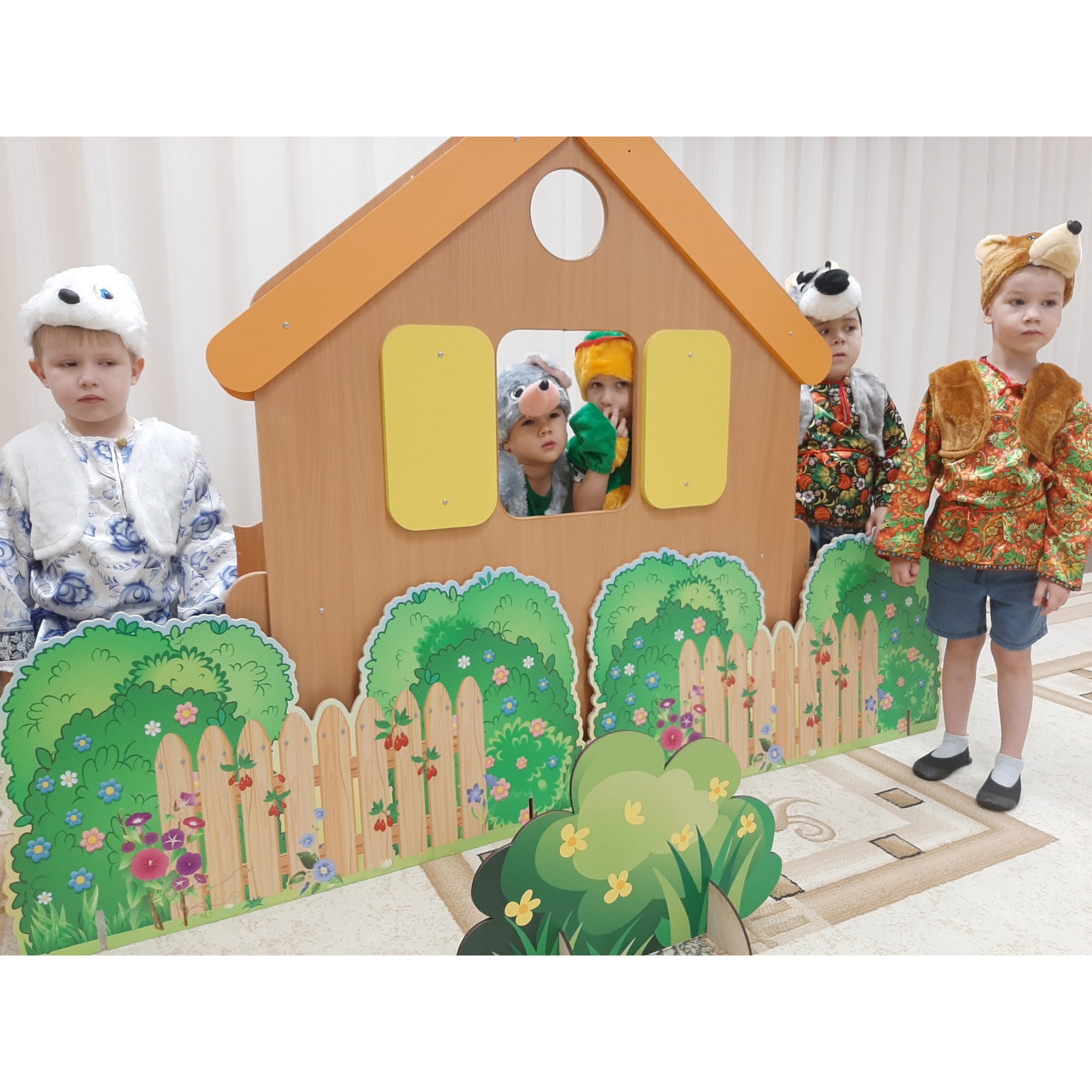 Подводя итог можно сделать следующие выводы: 
Сказка является одним из самых доступных и действенных средств для духовно-нравственного развития детей дошкольного возраста. 

У детей с помощью сказки можно воспитать: волю , веру в себя, смелость, трудолюбие, настойчивость, обязательность, оптимизм целеустремленность, доброту и честность. 

Благодаря сказке ребенок познает мир не только умом, но и сердцем. И не только познает, но и выражает собственное отношение к добру и злу. Даже дети старших групп верят в сказку, а значит, через нее легче обучать и воспитывать. Дошкольники учатся анализу и оценке поведения героев, развивают умение чувствовать и понимать другого, повышают самооценку, уверенность в себе, желание помочь, посочувствовать другому, а главное - развиваются всесторонне.
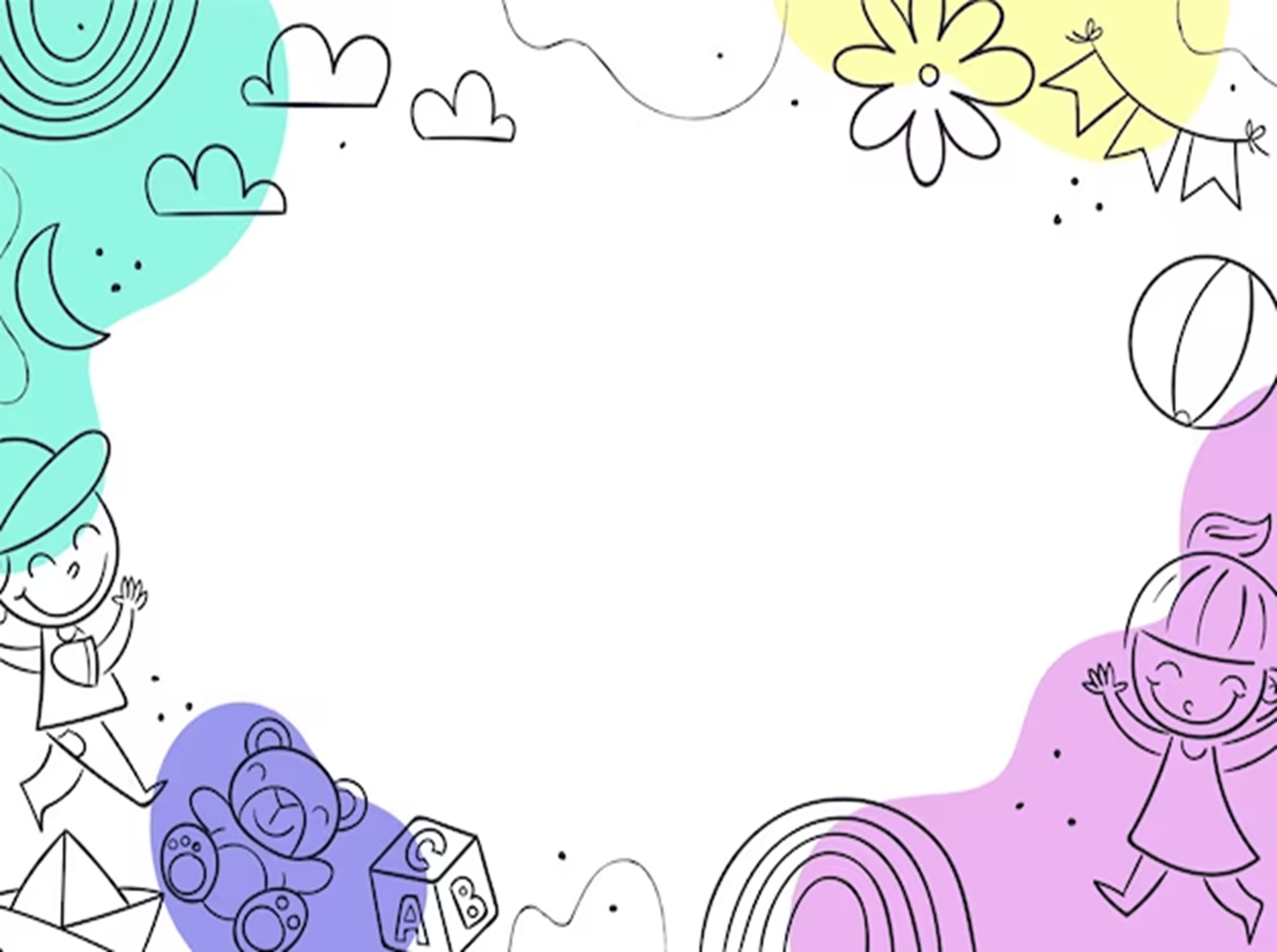 Спасибо за внимание!